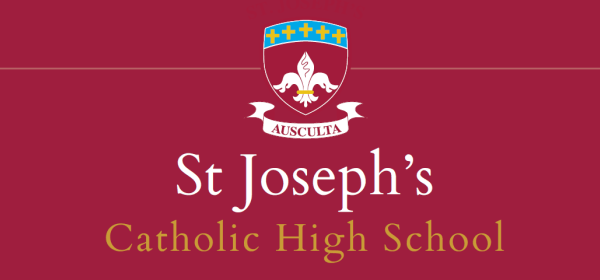 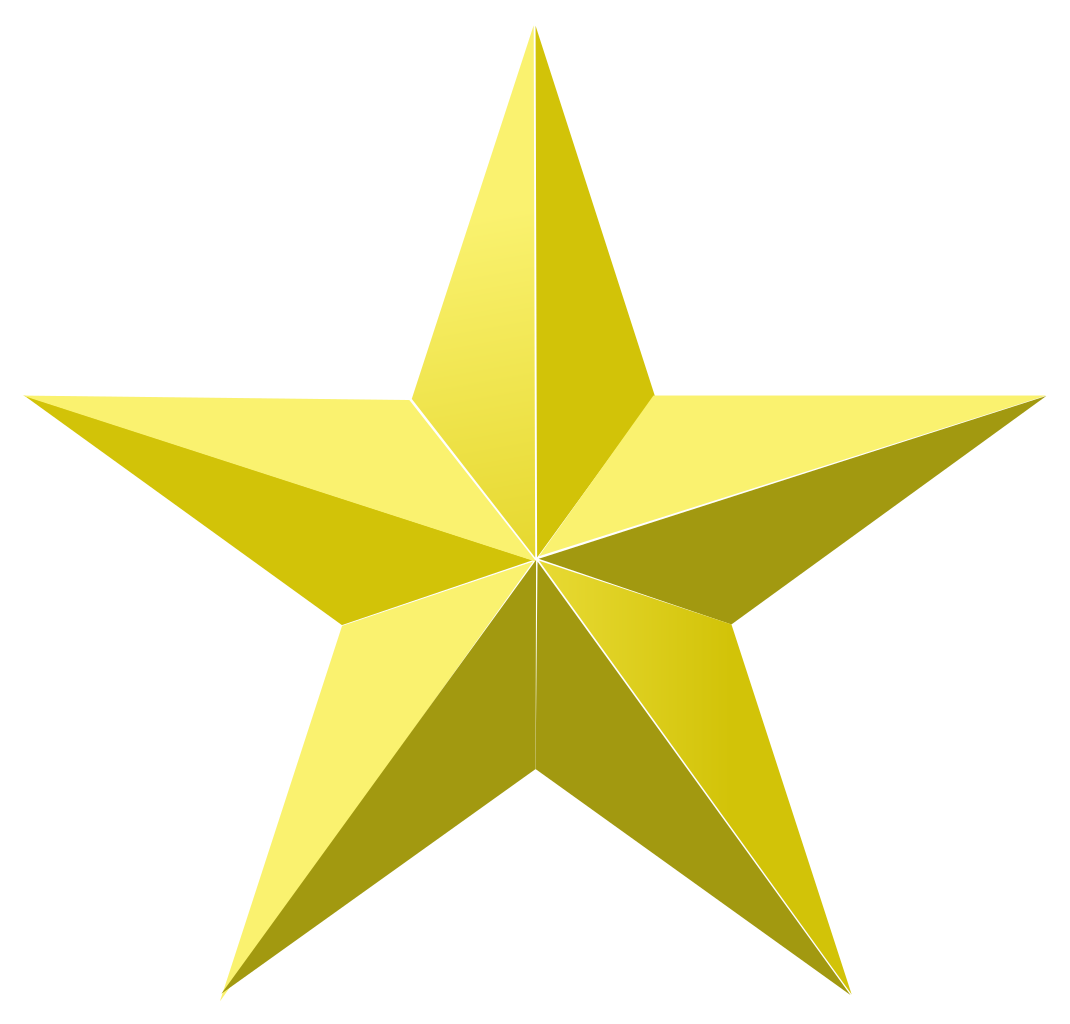 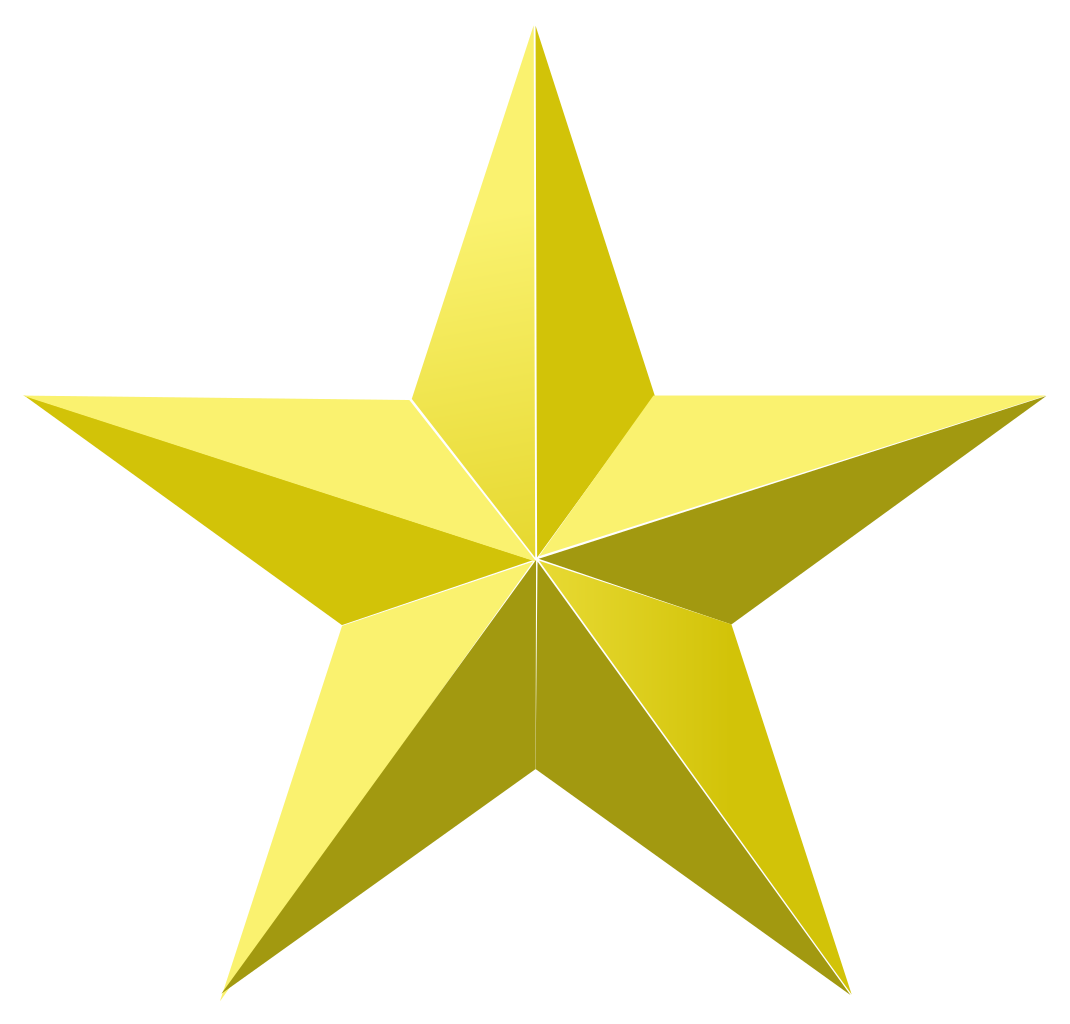 Stars of the Week
Jake Heskett - “For fantastic work in maths and for keeping me up to date with what the work he has been doing.” - Mrs Taylor

Isla Fawcett – “For her consistent hard work during lockdown.” – Mr Yeomans

Morgan Pritt – “For completing his work to a continuous high standard and receiving a fantastic number of achievement points.” – Mrs Moody

Kendra Rogerson – “Kendra has been in contact with me regularly and is completing lots of good work.” - Mr Burkinshaw
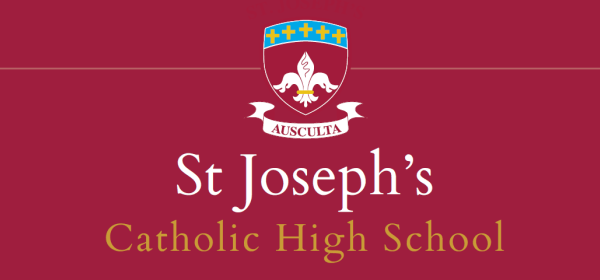 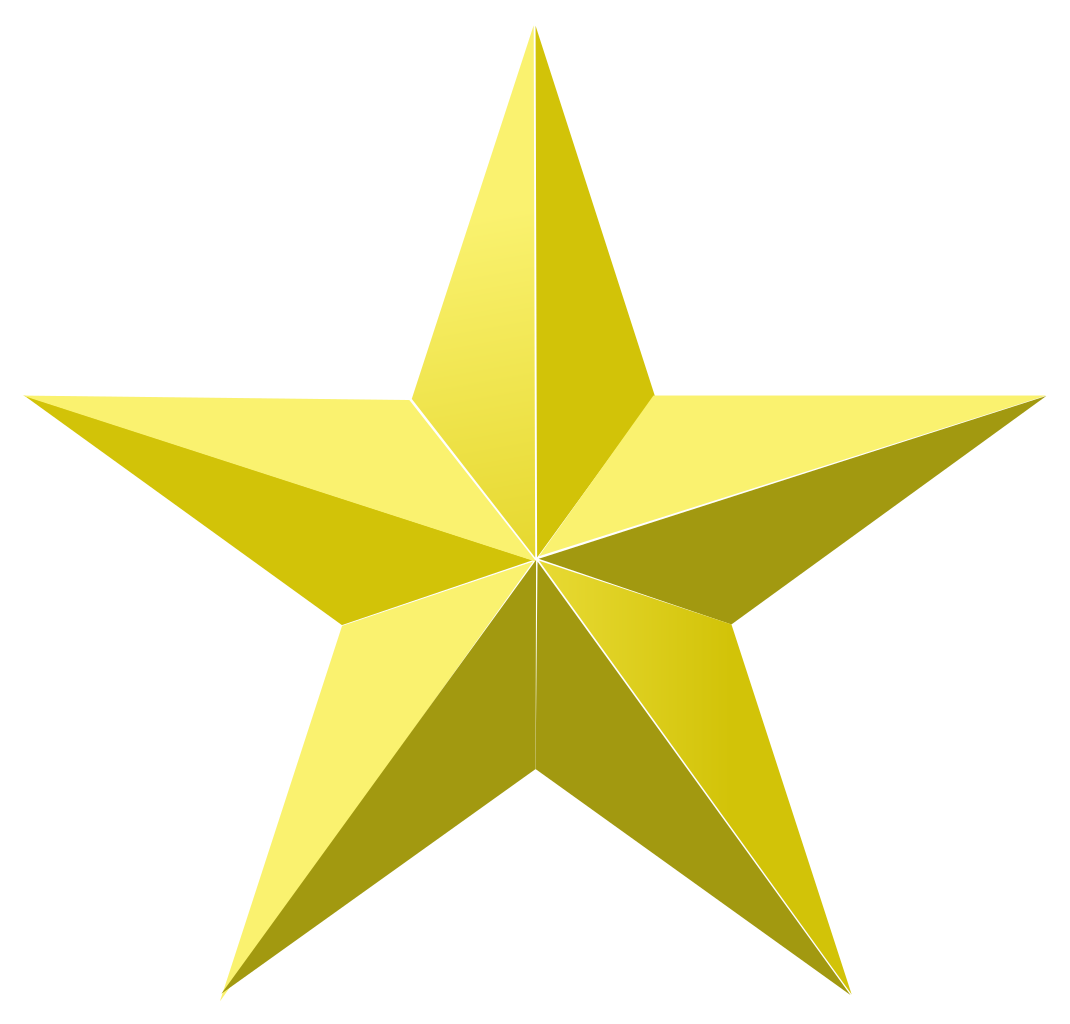 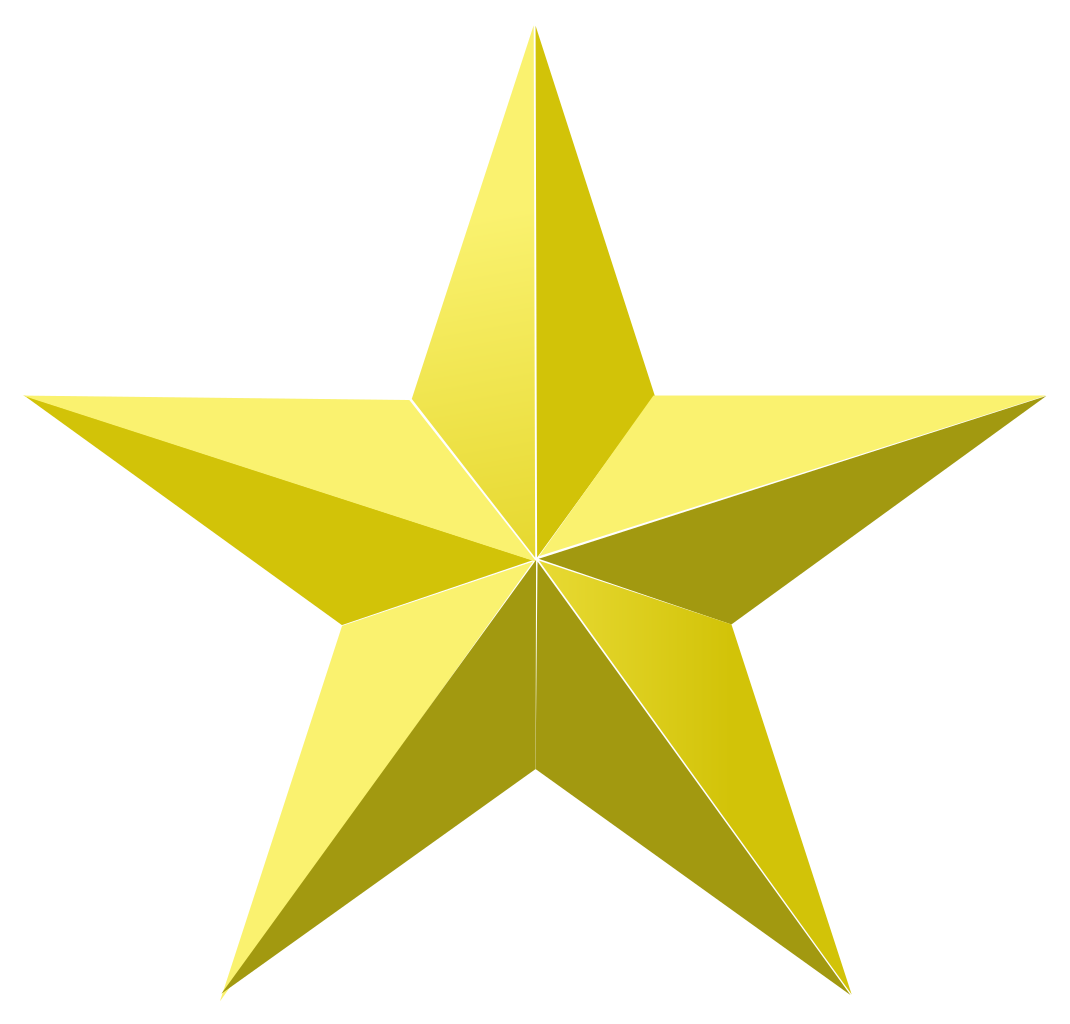 Stars of the Week
Daniela Rigova and Hayden Turner - “Both for consistent and timely communication” – Miss Bennett

Aaron Bechelli – “He regularly keeps me updated with his excellent school work!!!” - Mrs Williams
 
Tyler Stables – “For doing the right thing by getting in touch for help and support. I have had some lovely emails from him.” - Mr Graham

Max McAllister – “Max is producing exceptional work every week.” - Mr Graham
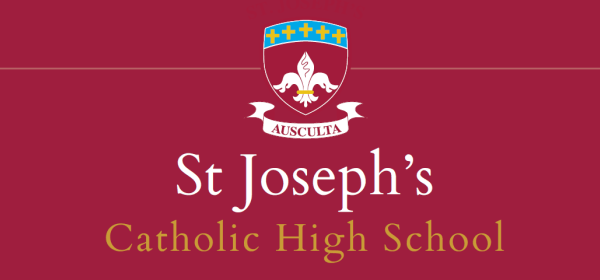 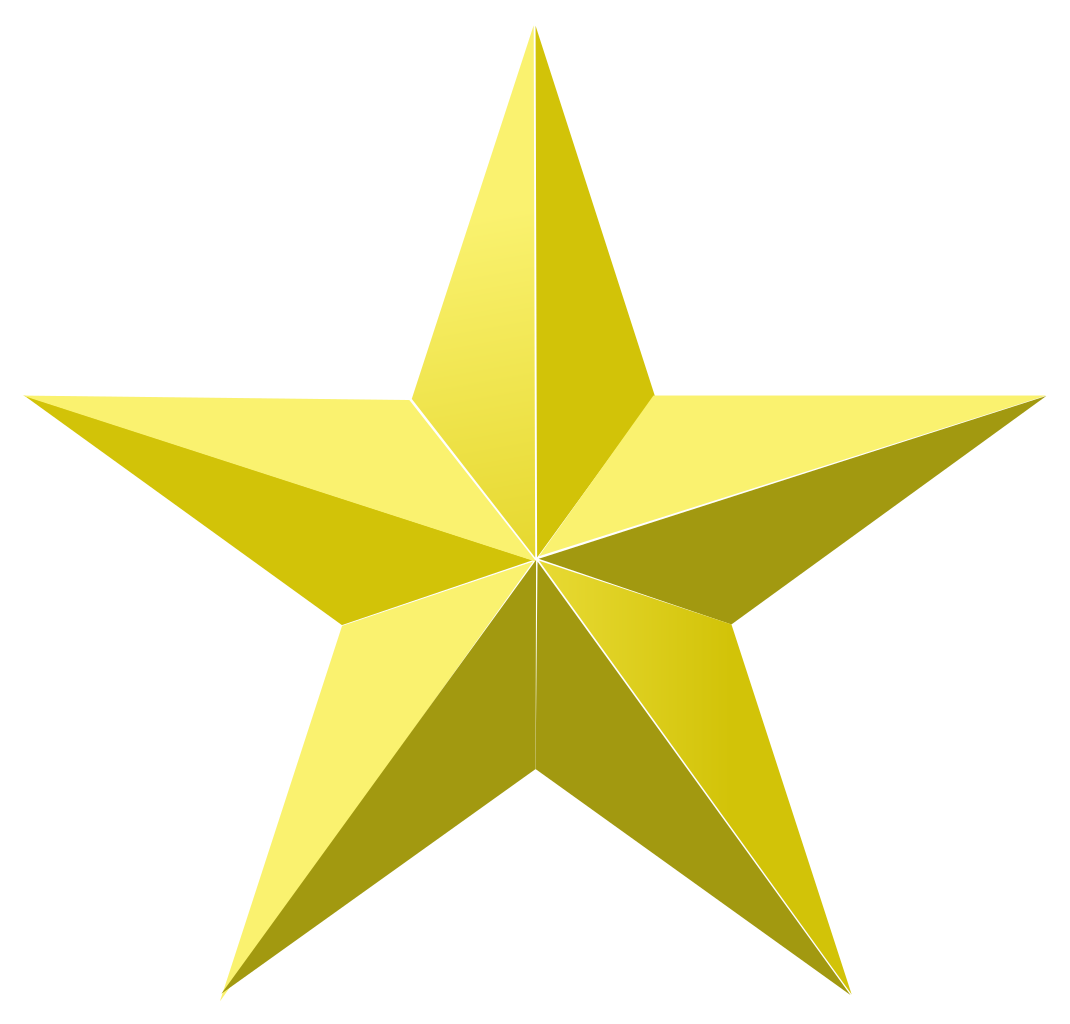 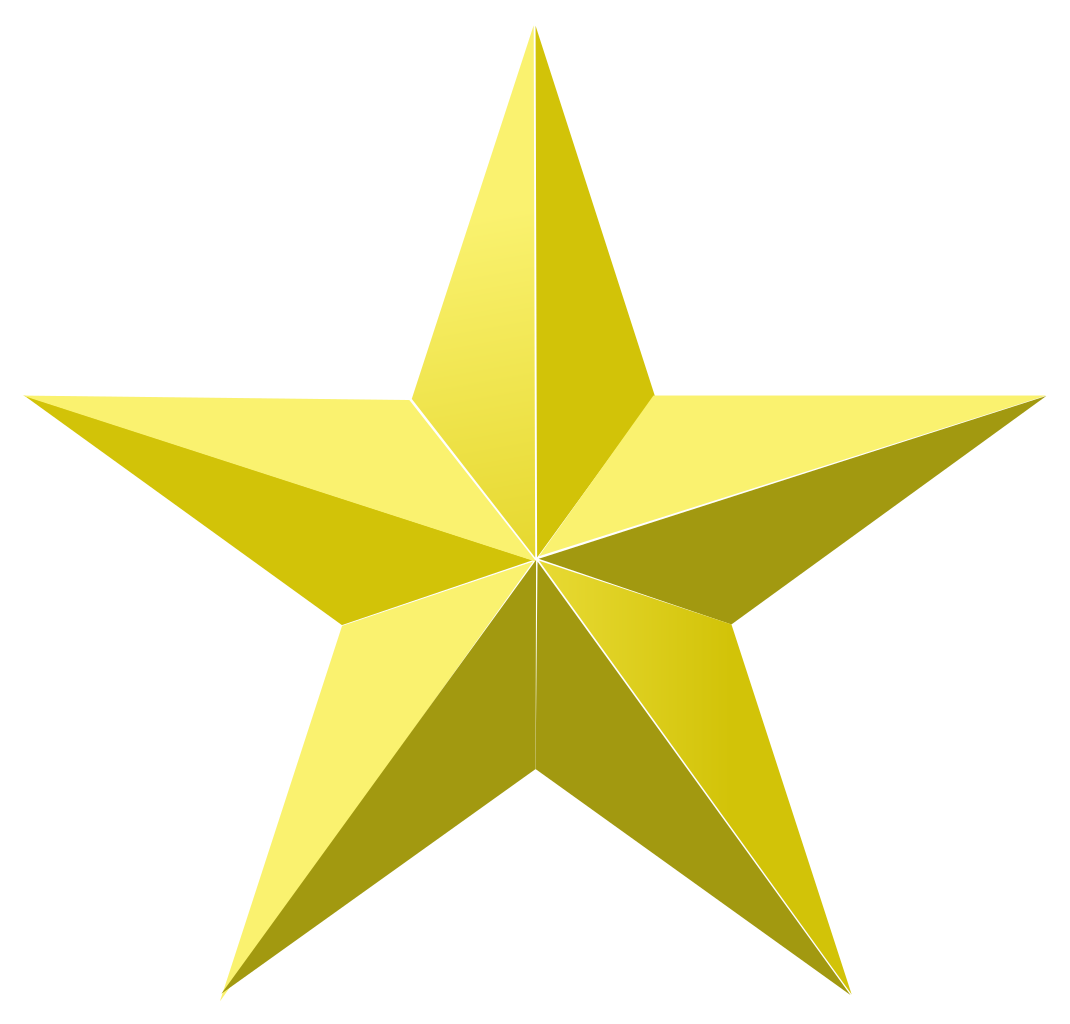 Stars of the Week
Grace Vickers – “Grace has worked really hard and produced to some lovely work.” - Mrs Sheckley

Ben Carini – “For some excellent work on the different characters in Macbeth.” - Mrs Ward

Aidan Thompson – “For some brilliant home learning on writing to persuade.” - Mrs Ward

Bailey Elliott -“Has tried very hard in his work and produced work to a fantastic standard”- Mr Andrews

Kai Opie -“Kai tried very hard in their work and produced work to a brilliant standard”- Mr Andrews
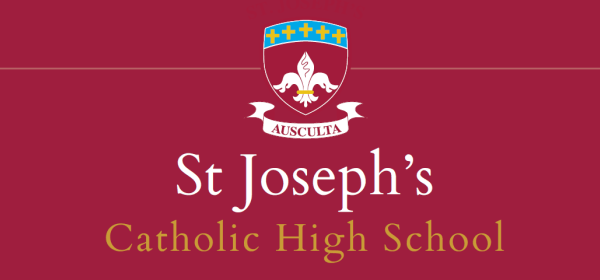 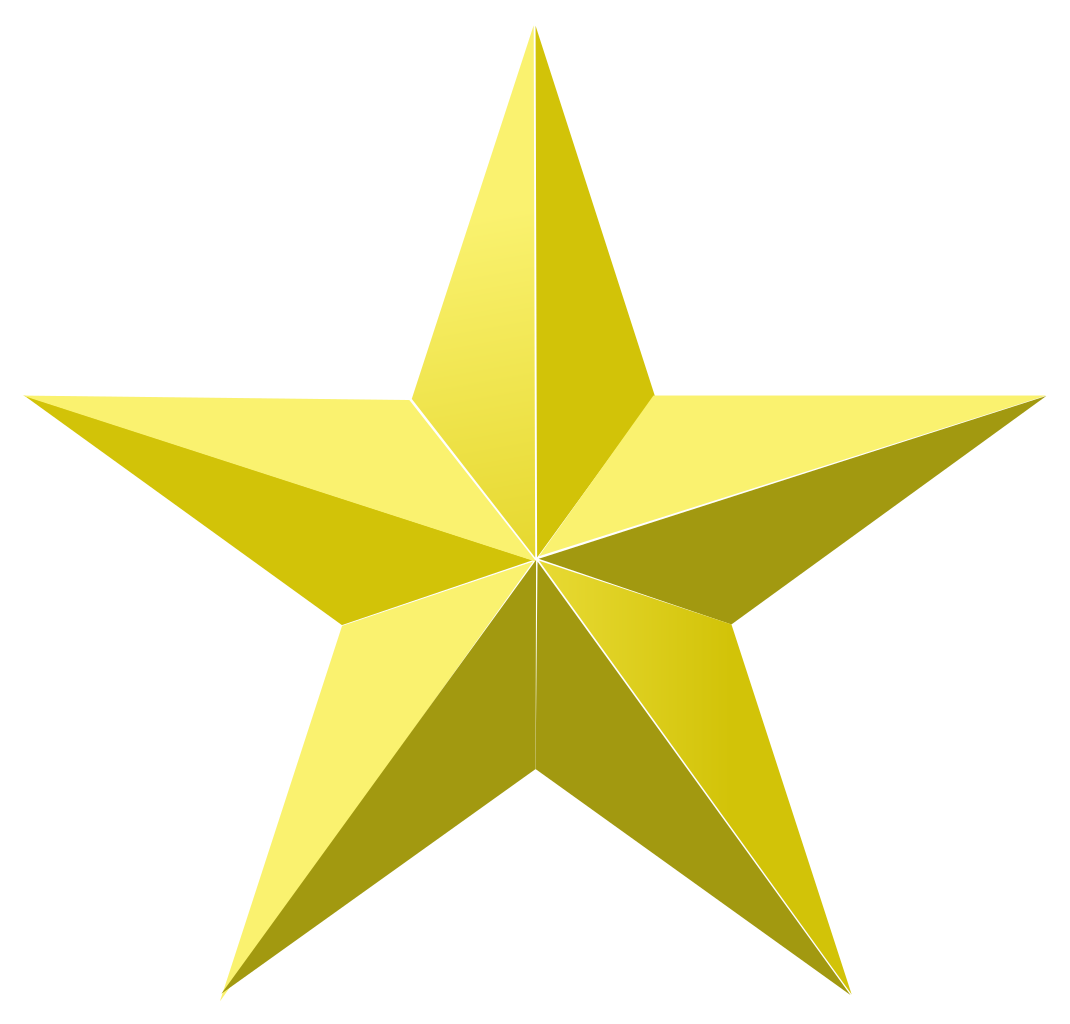 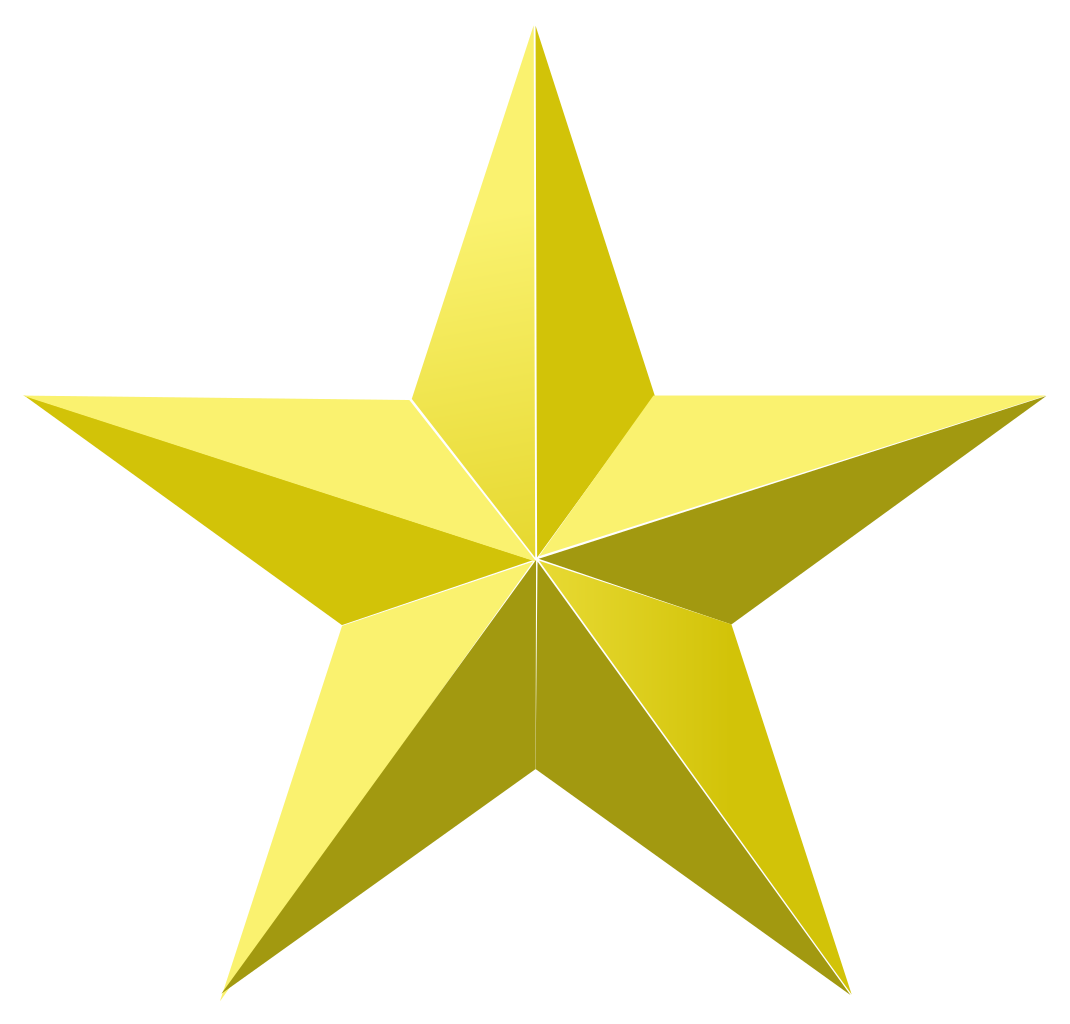 Stars of the Week
Daniel Cuthell - “For completing the bronze, silver and gold physical activity alphabet challenge.” - Miss Donaldson

Bailey Elliott - “Has been trying very hard and produced some really good cooking including the PE Wimbledon challenge.” – Mrs Fowler and Ms Callion

Gwen Blackwell – “For having a very positive attitude towards home learning.”- Mrs Holgate

Logan McDowall – “For his creative response to the Wimbledon bake off challenge!” - Ms Callion
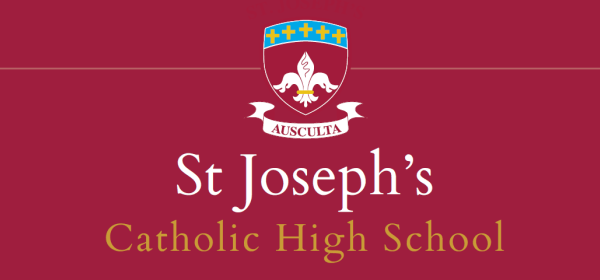 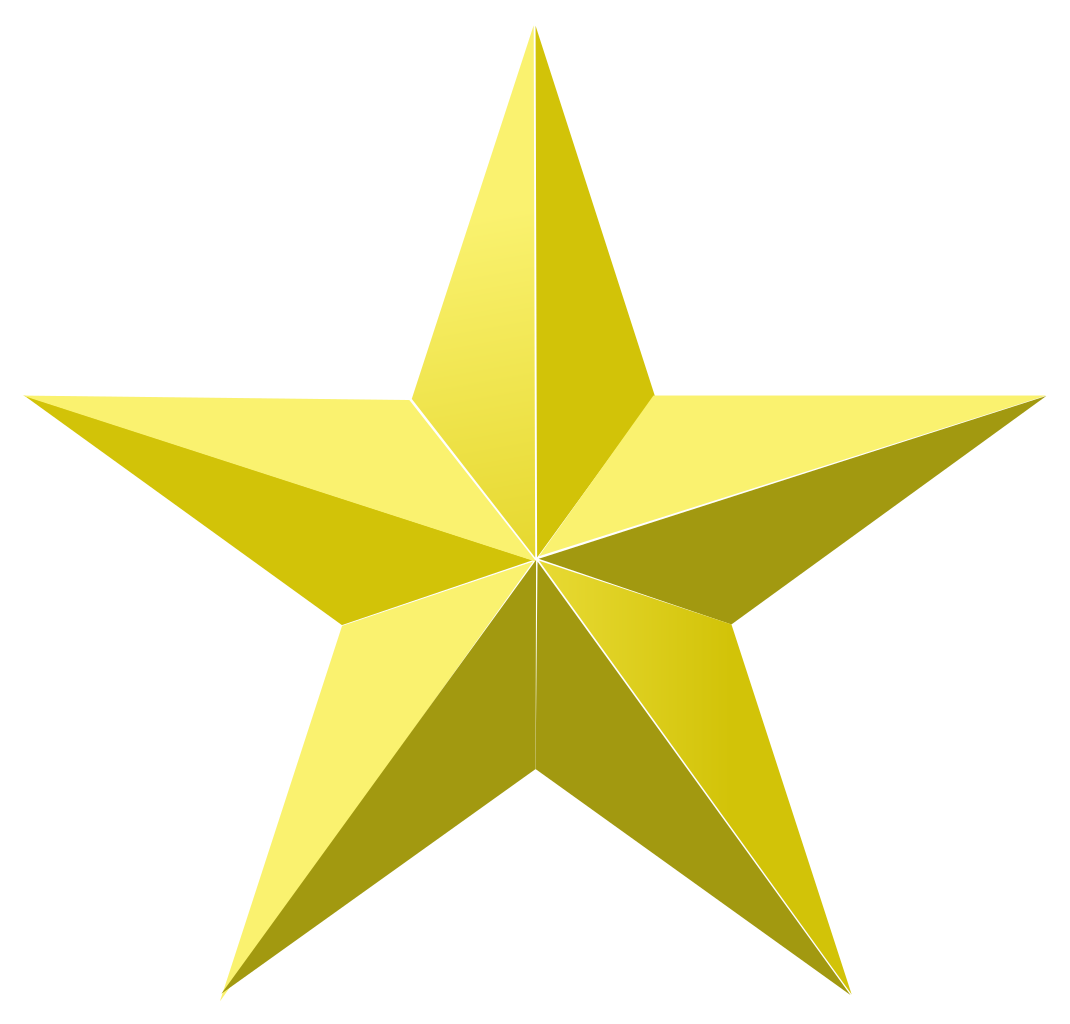 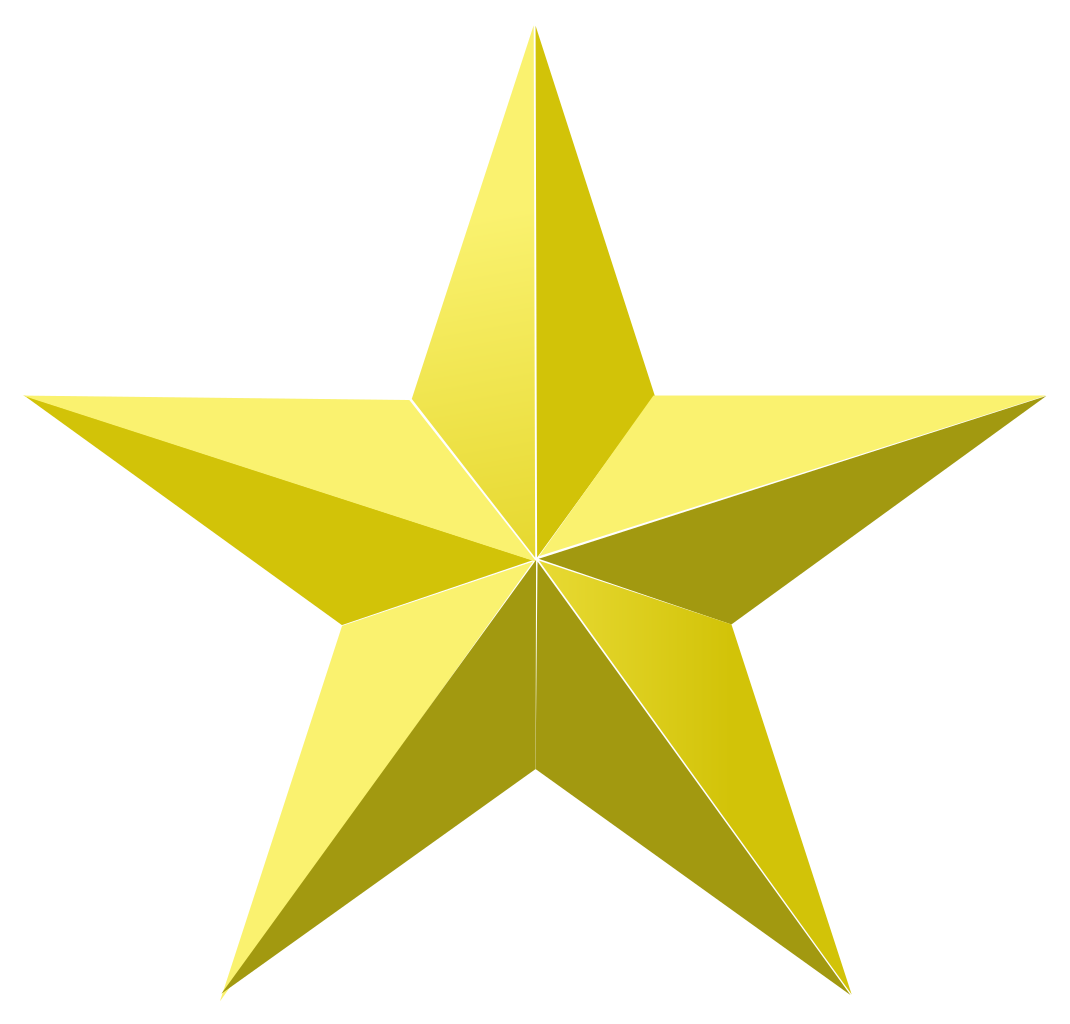 Stars of the Week
Deaton Askew - " For using his initiative and business skills to help the local community." - Ms Mulgrew

Luke Evans - "For checking in on time and keeping me posted on what he has been up to." - Mrs Bell

Paige Warbrick - "For high quality work in RE." - Mr Gabuguga

Charlee Oakes – “Great attitude in the maths sessions this week and on the quiz.” – Mrs Hughes